Typisch Deutsch
10 wyjątkowych niemieckich słów
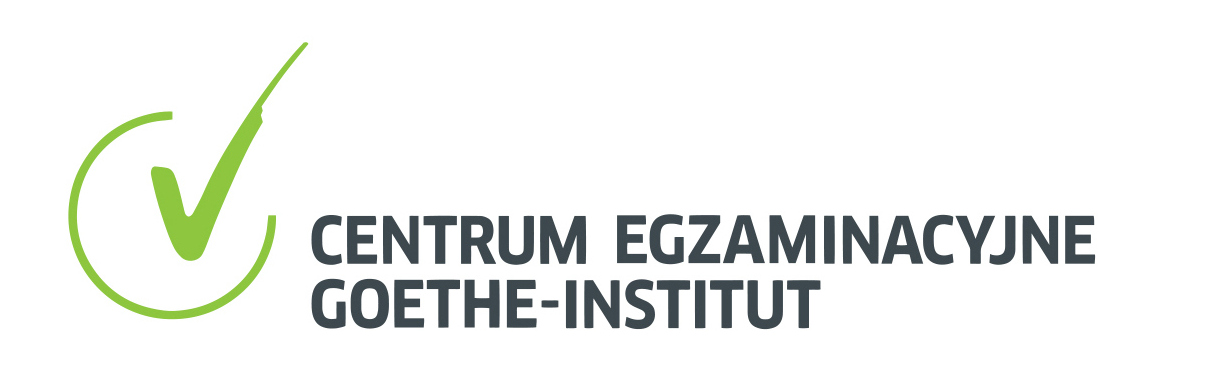 der Weltschmerz
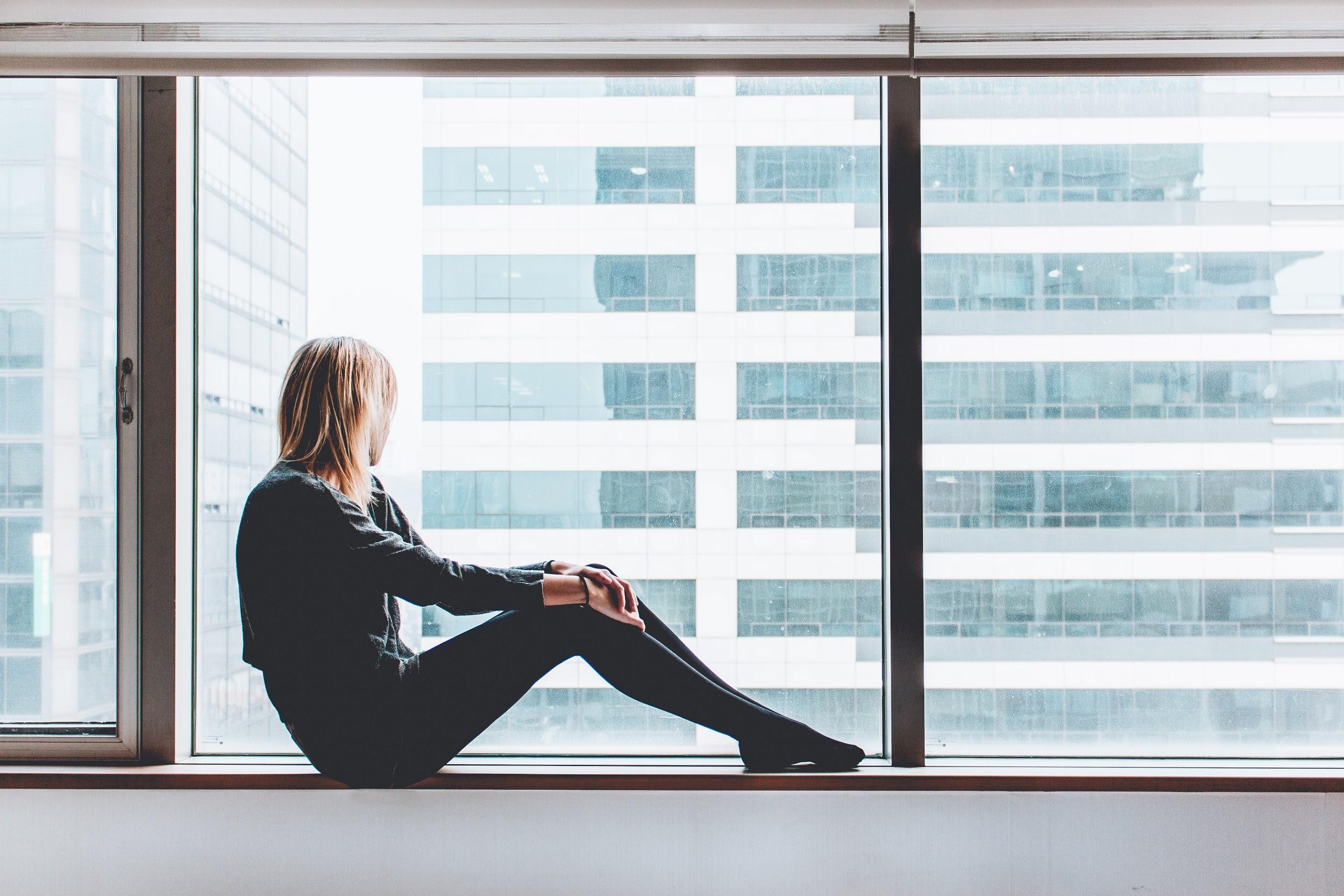 der innere Schweinehund
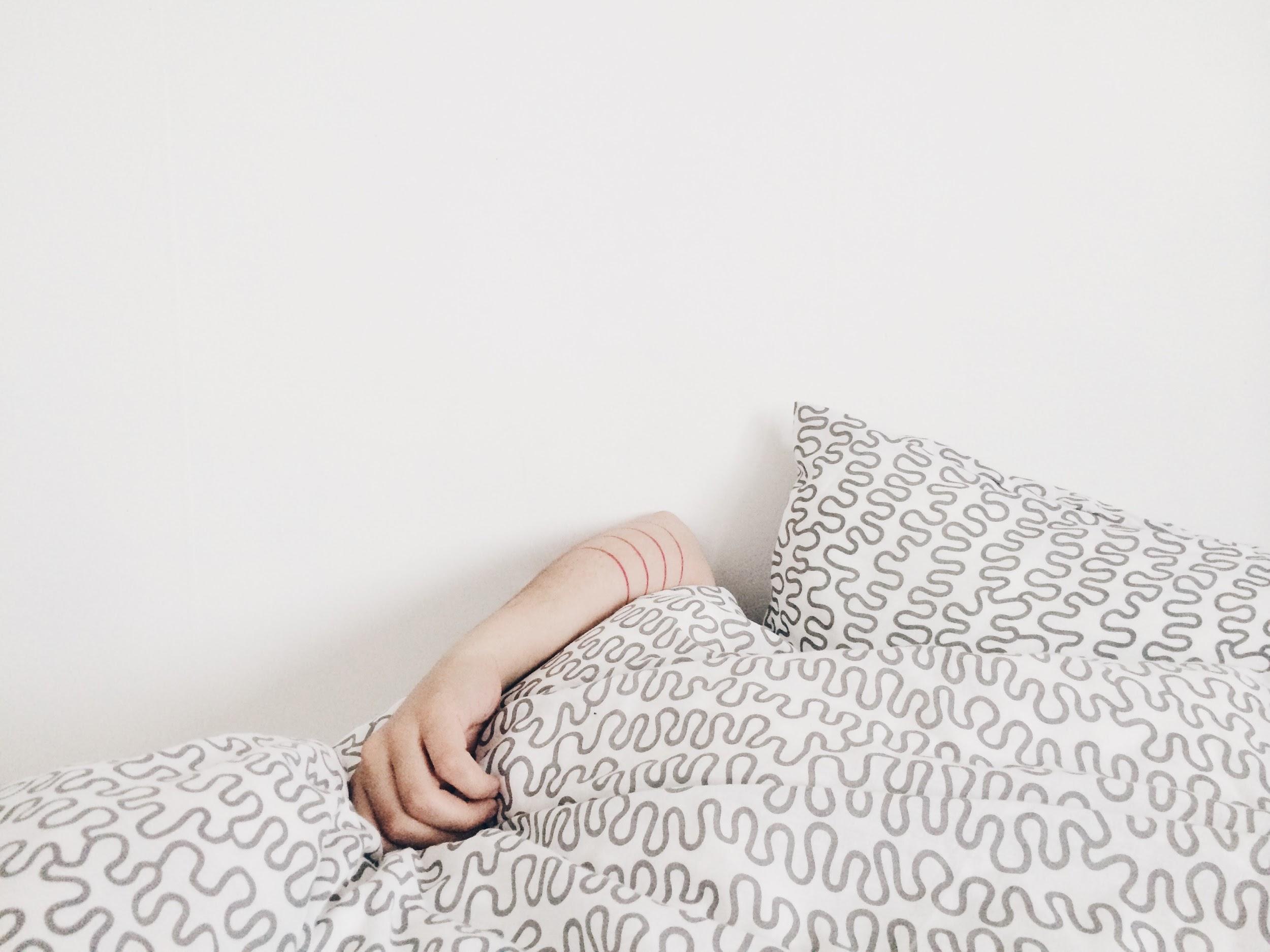 der Kummerspeck
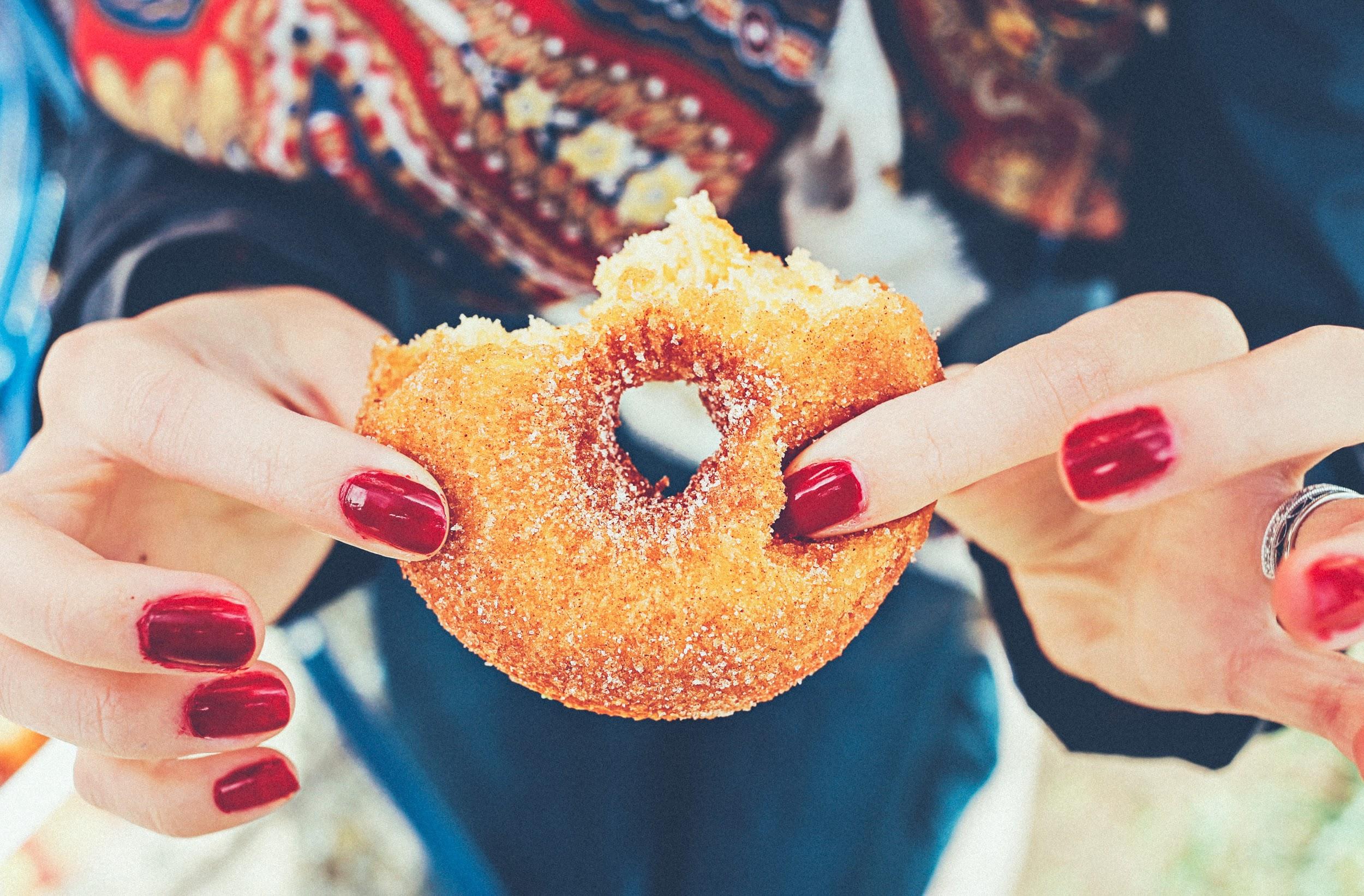 das Fingerspitzengefühl
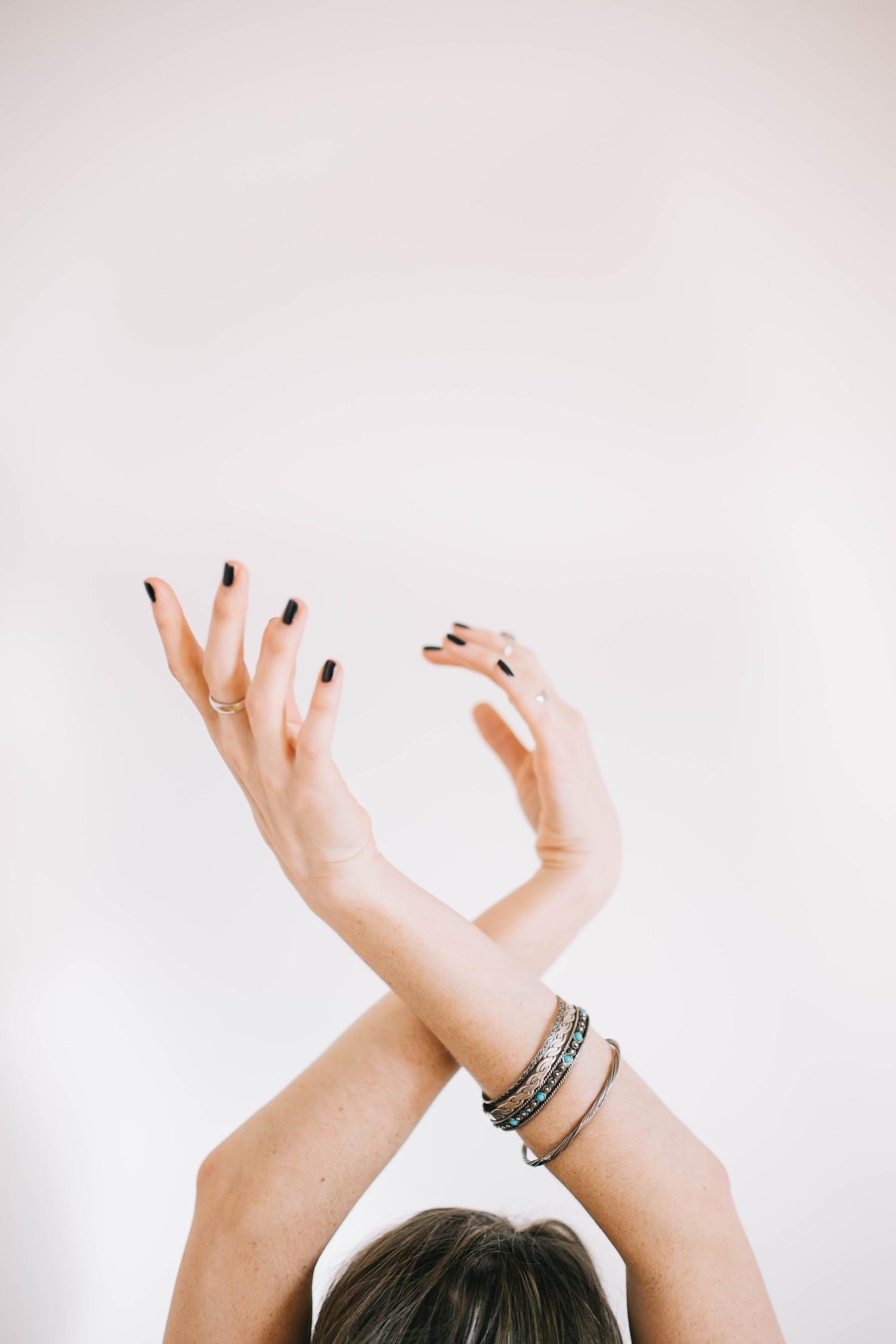 die Schnapsidee
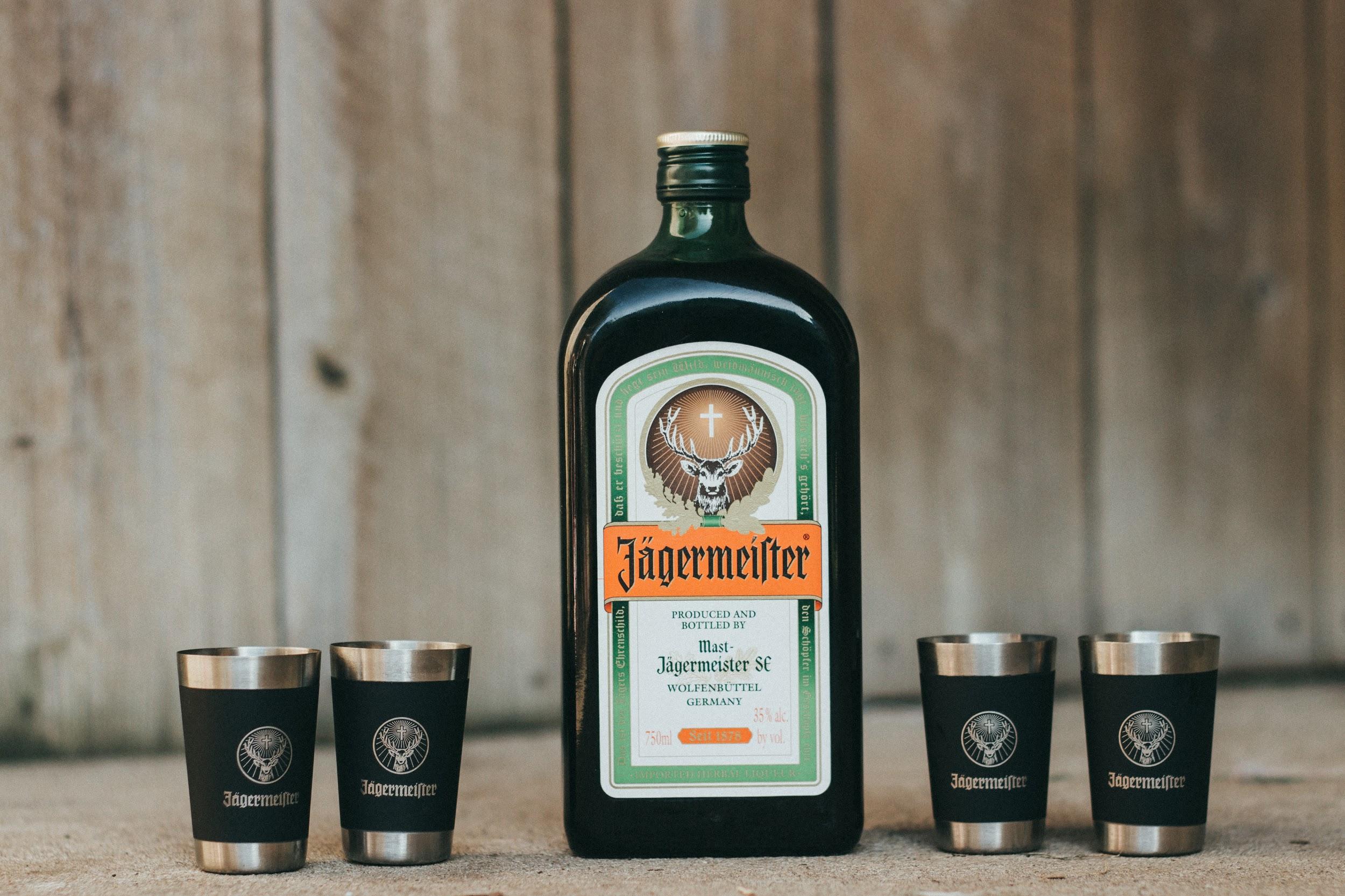 die Schadenfreude
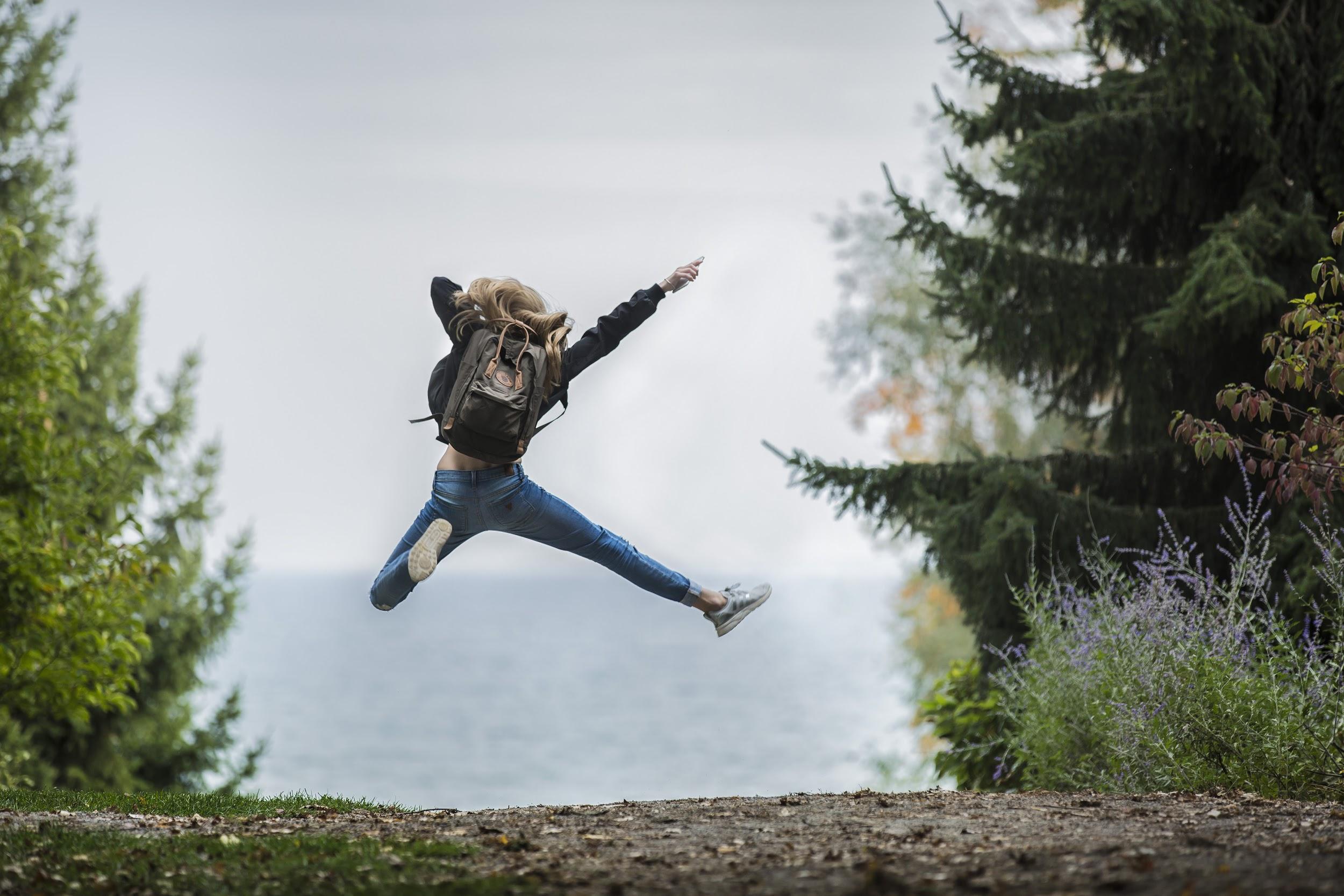 sich fremdschämen
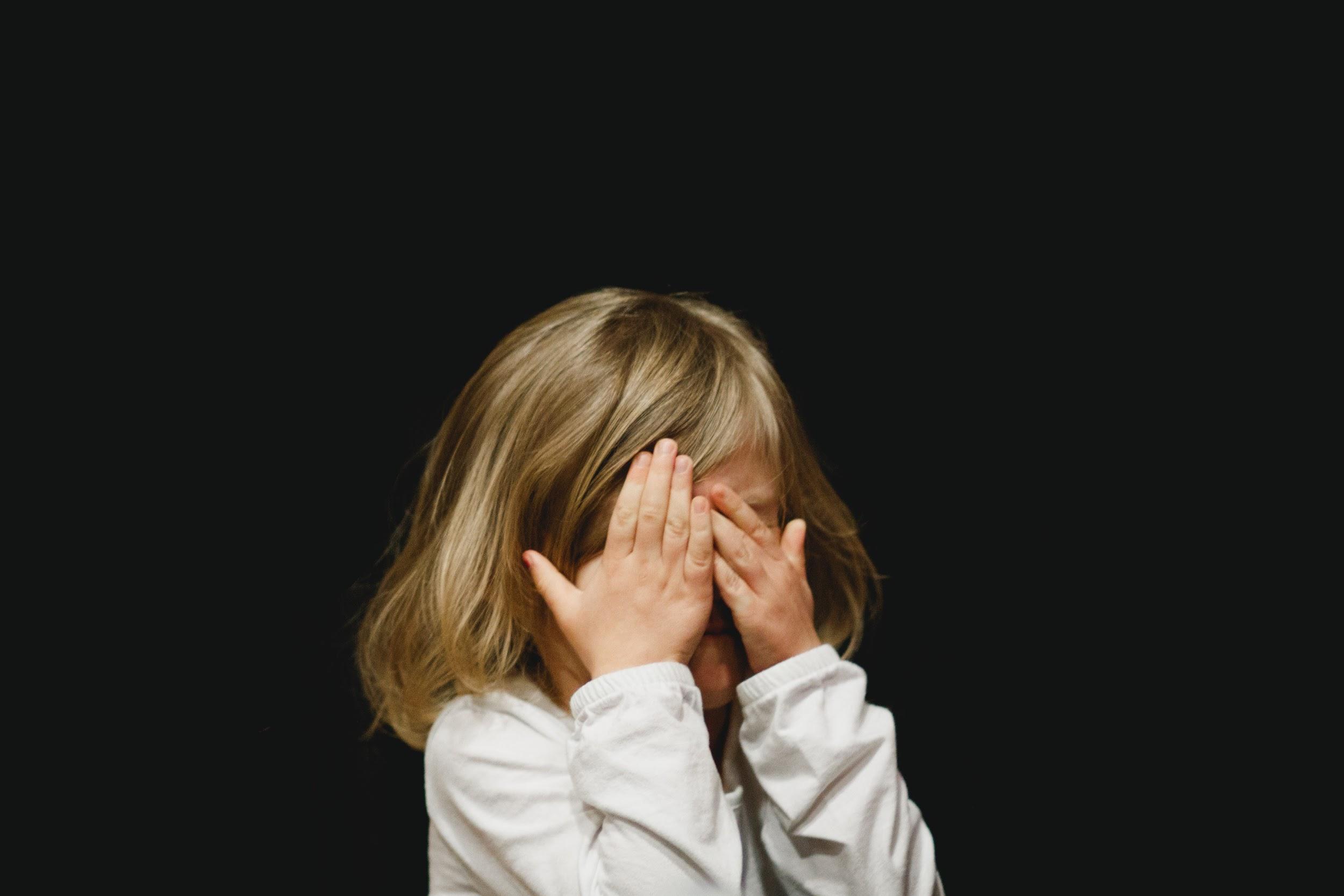 das Fernweh
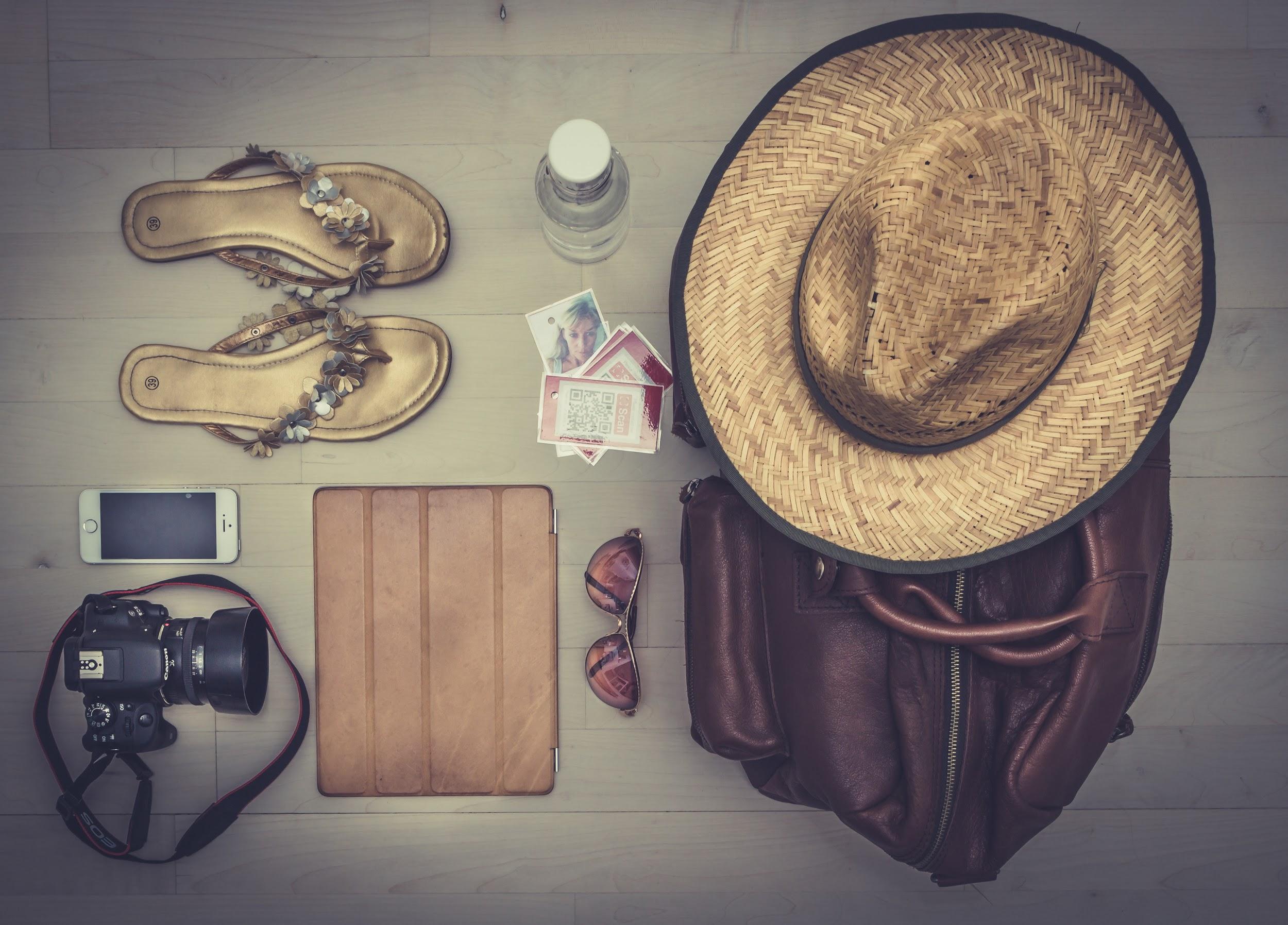 die Torschlusspanik
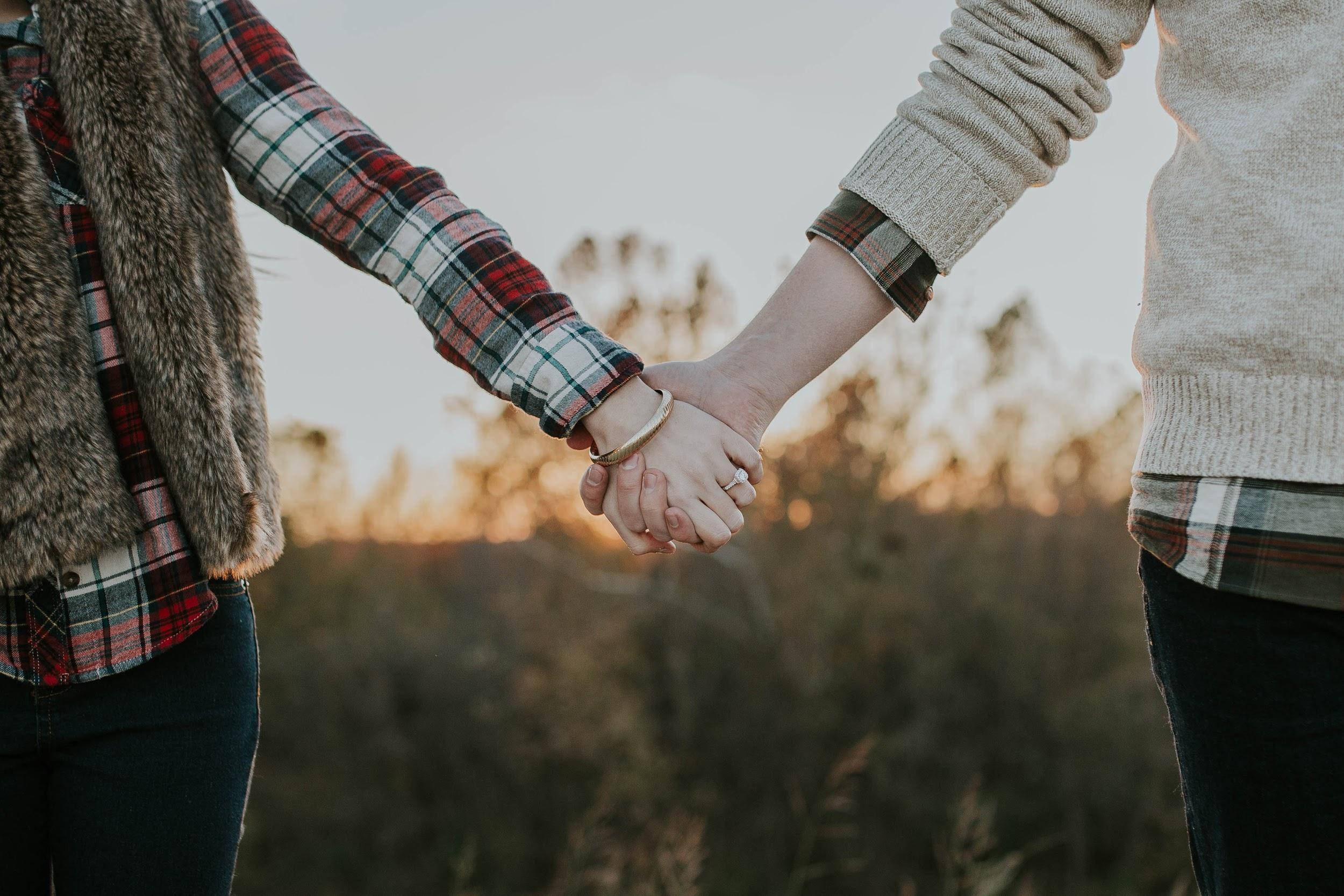 der Ohrwurm
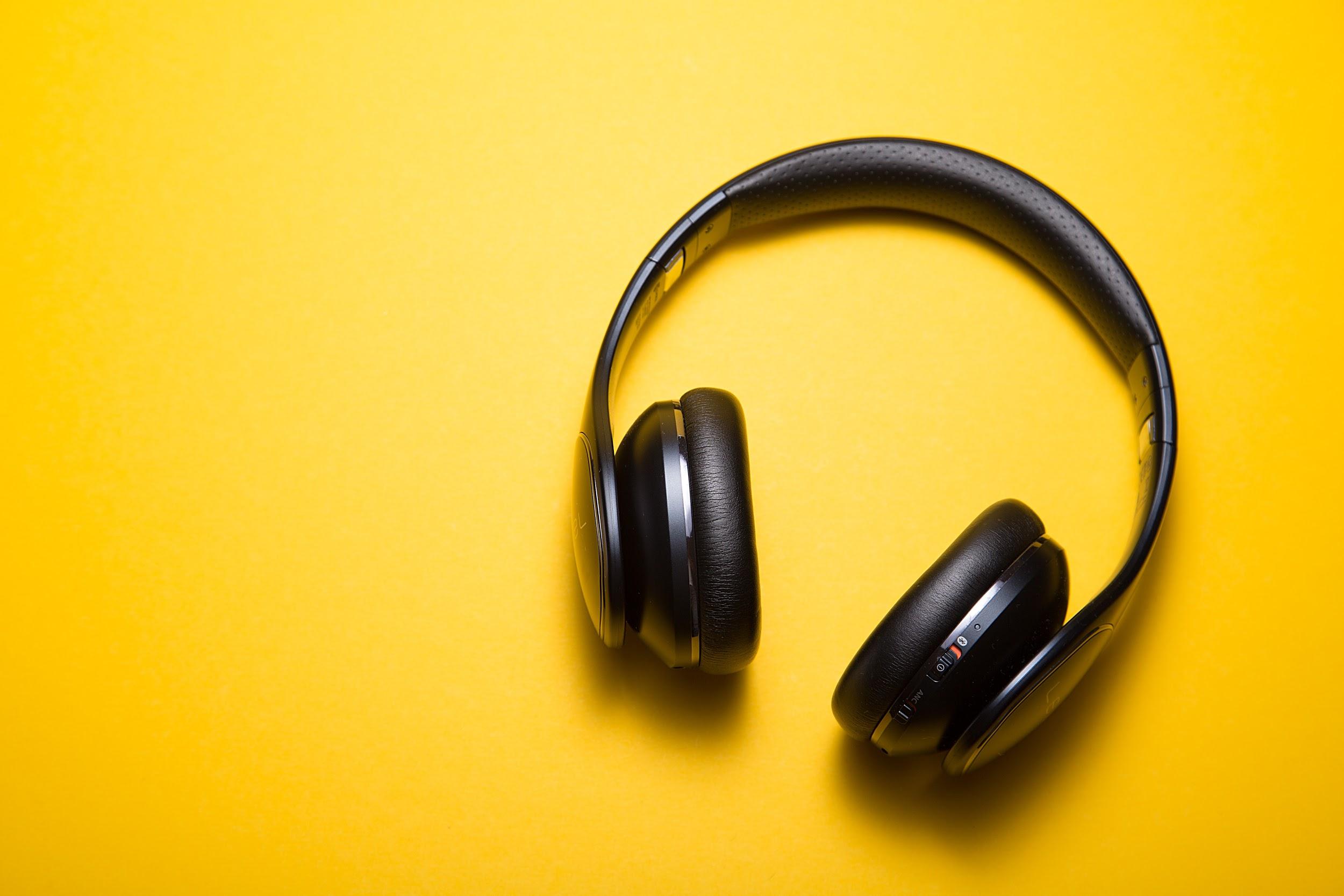